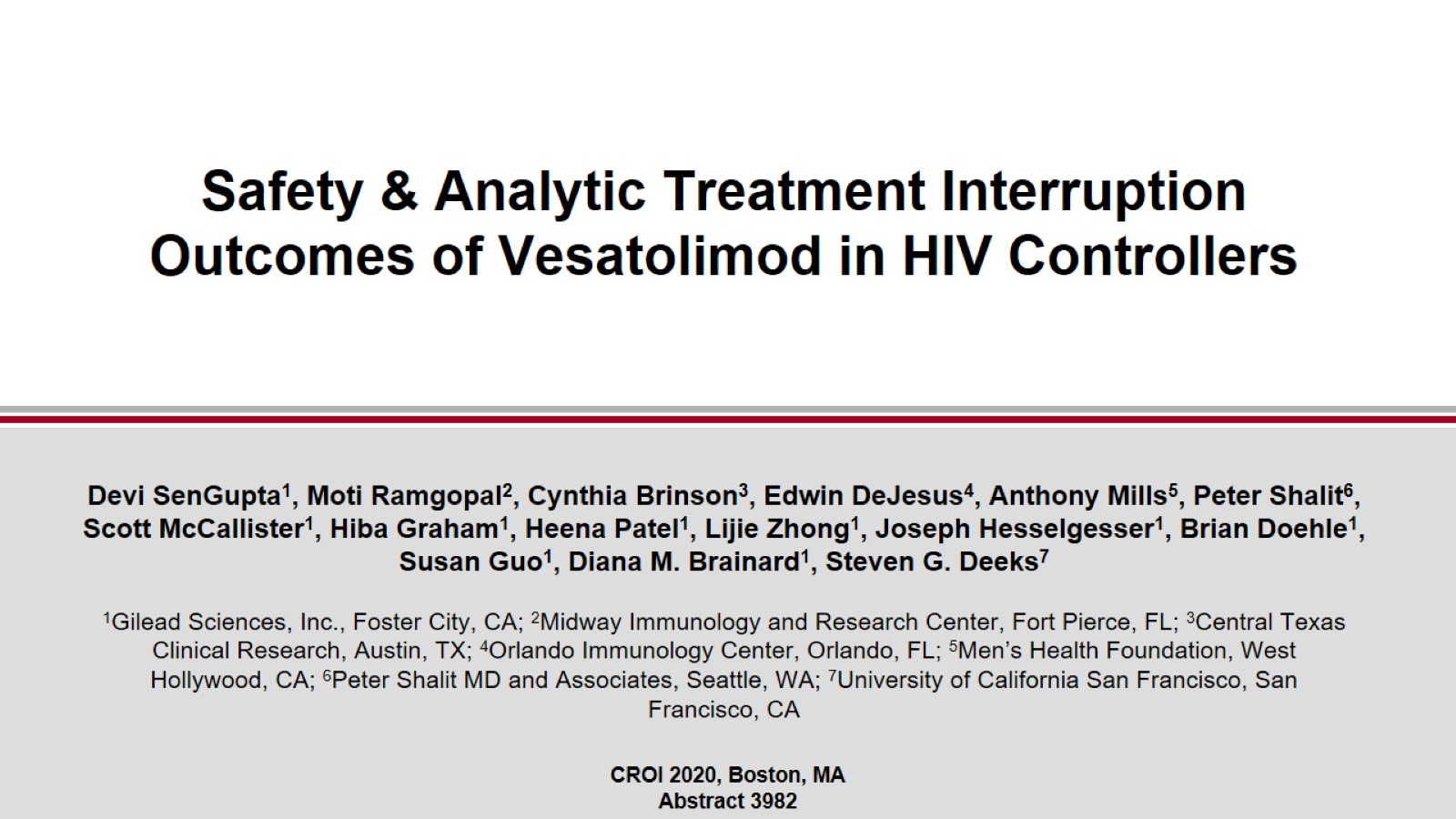 Safety & Analytic Treatment Interruption Outcomes of Vesatolimod in HIV Controllers
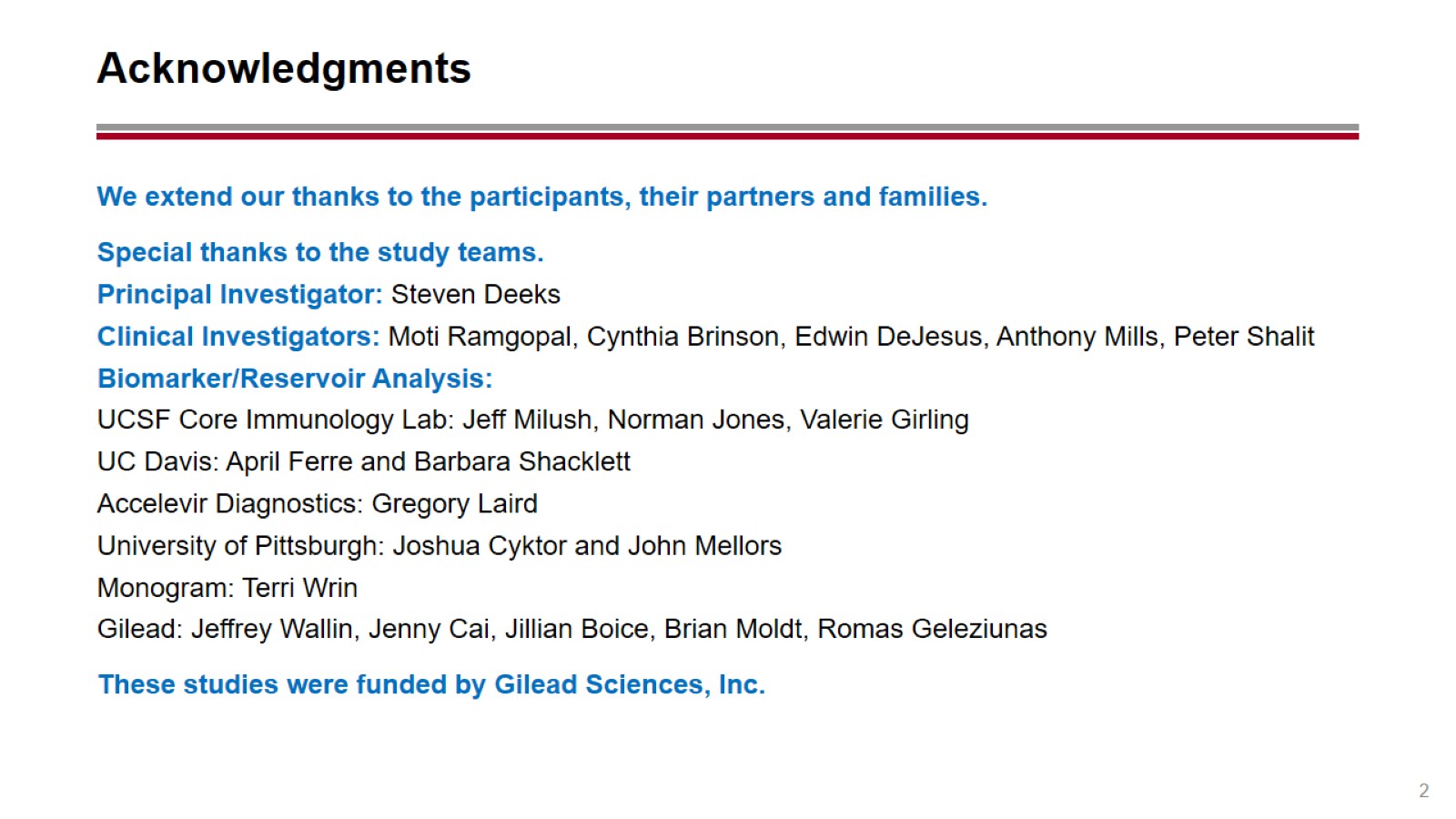 Acknowledgments
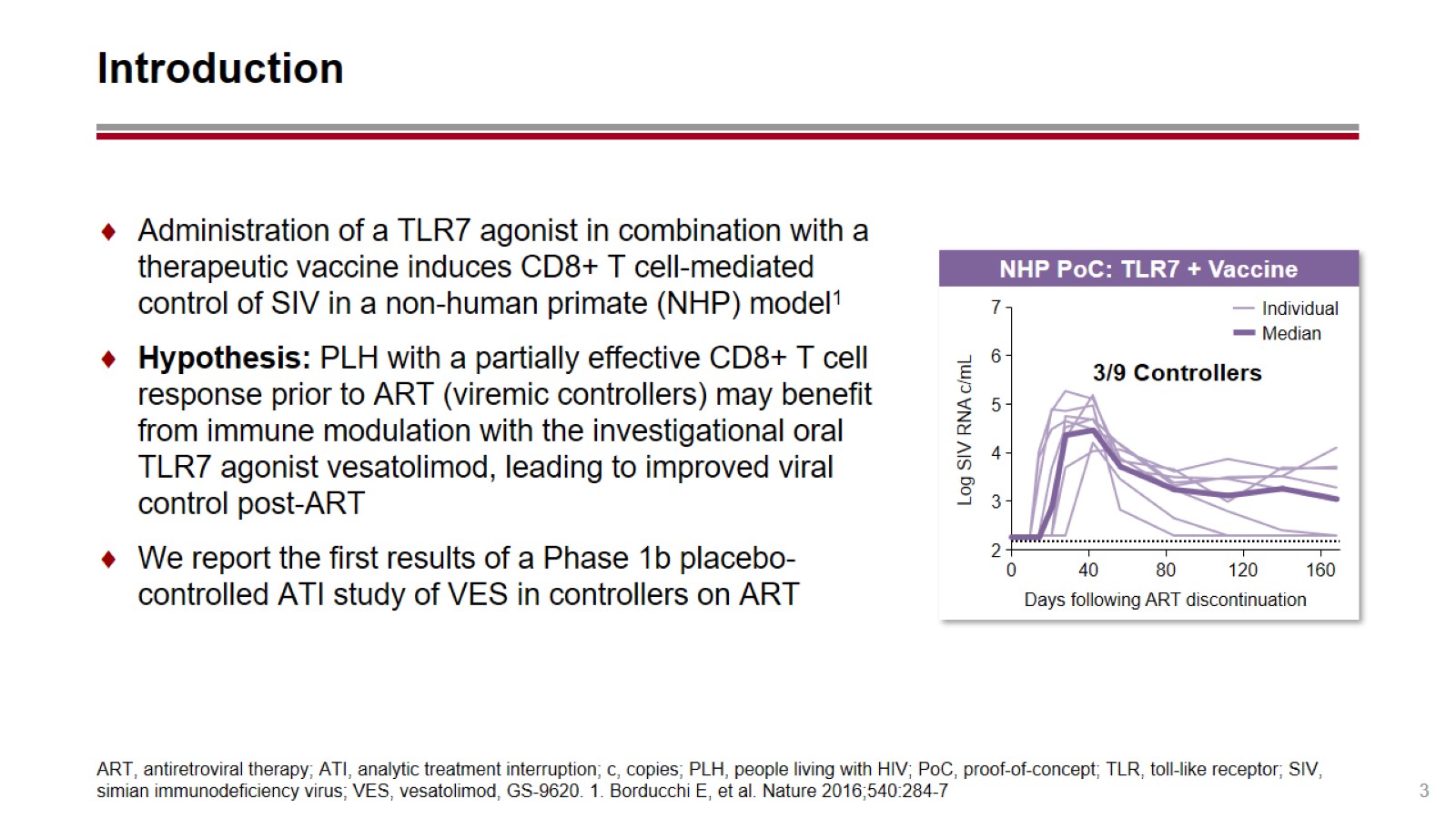 Introduction
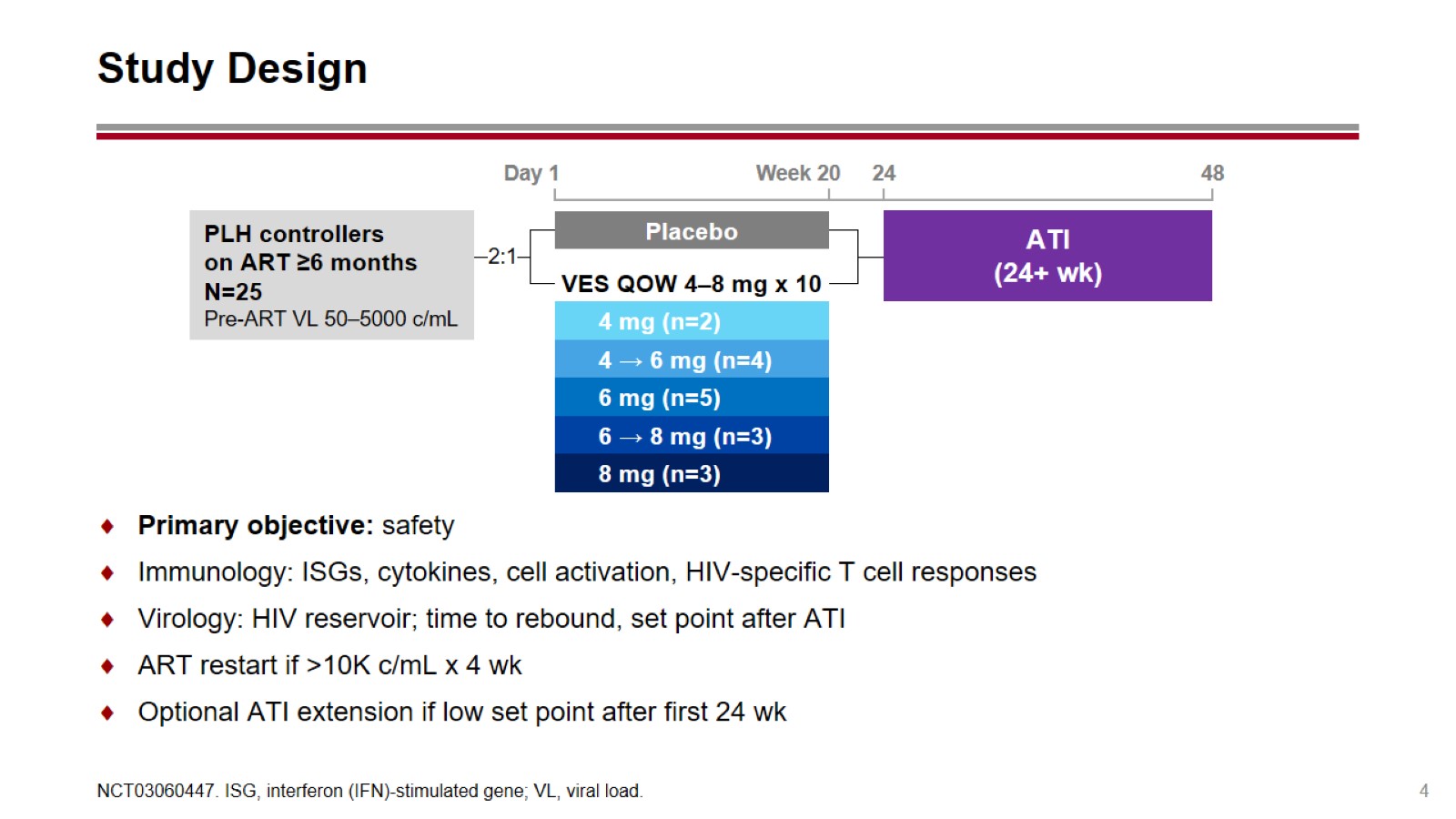 Study Design
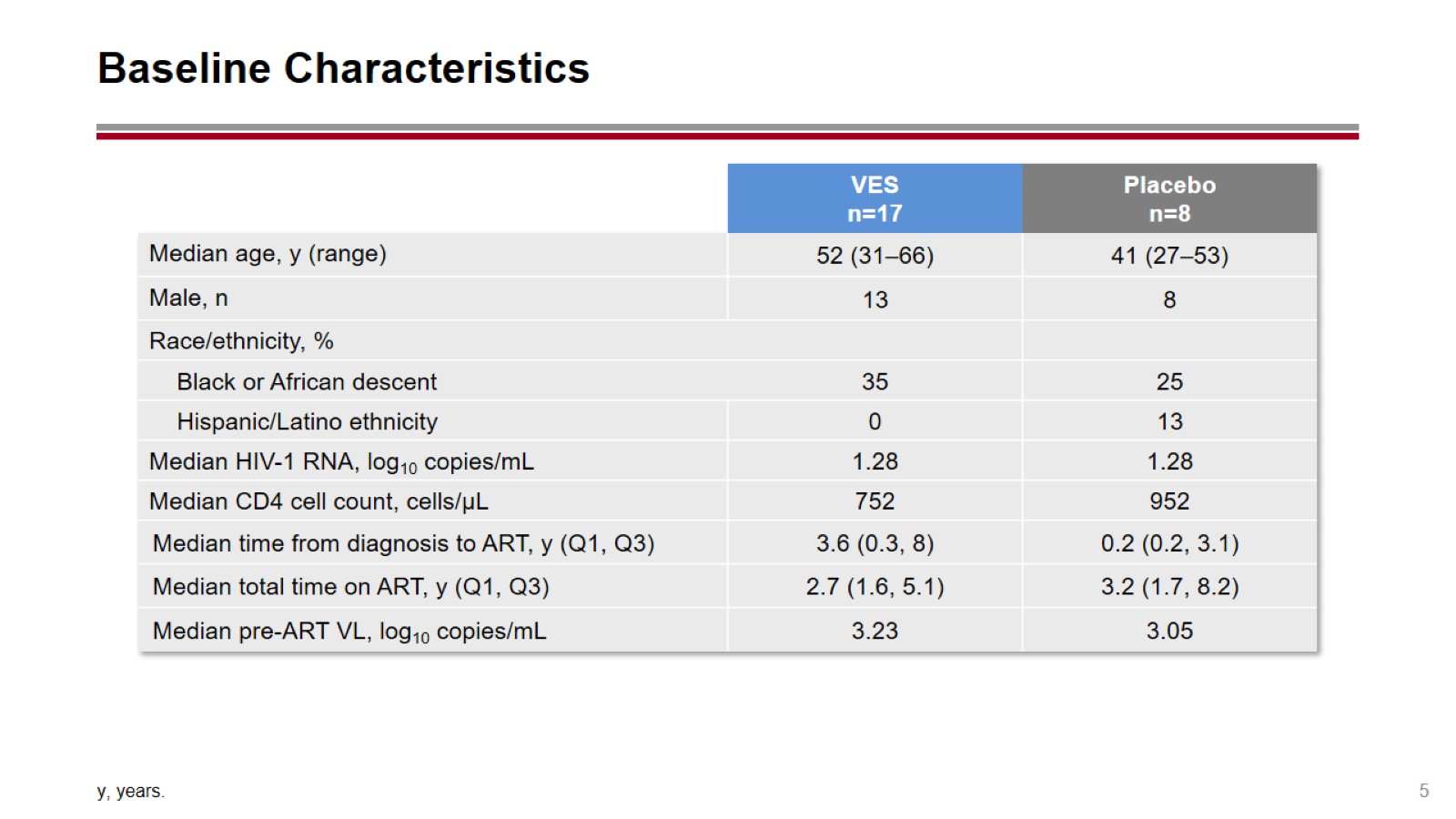 Baseline Characteristics
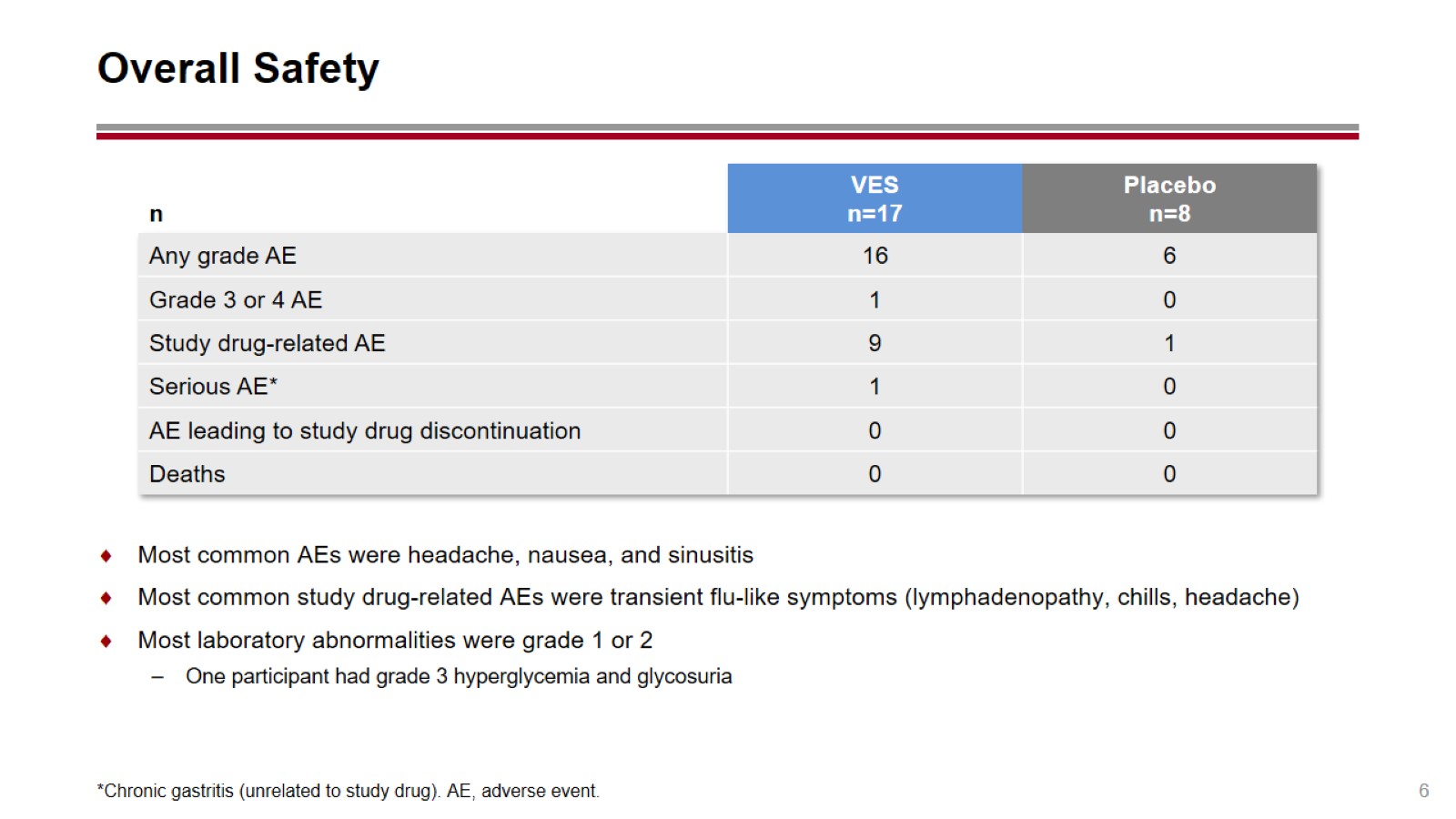 Overall Safety
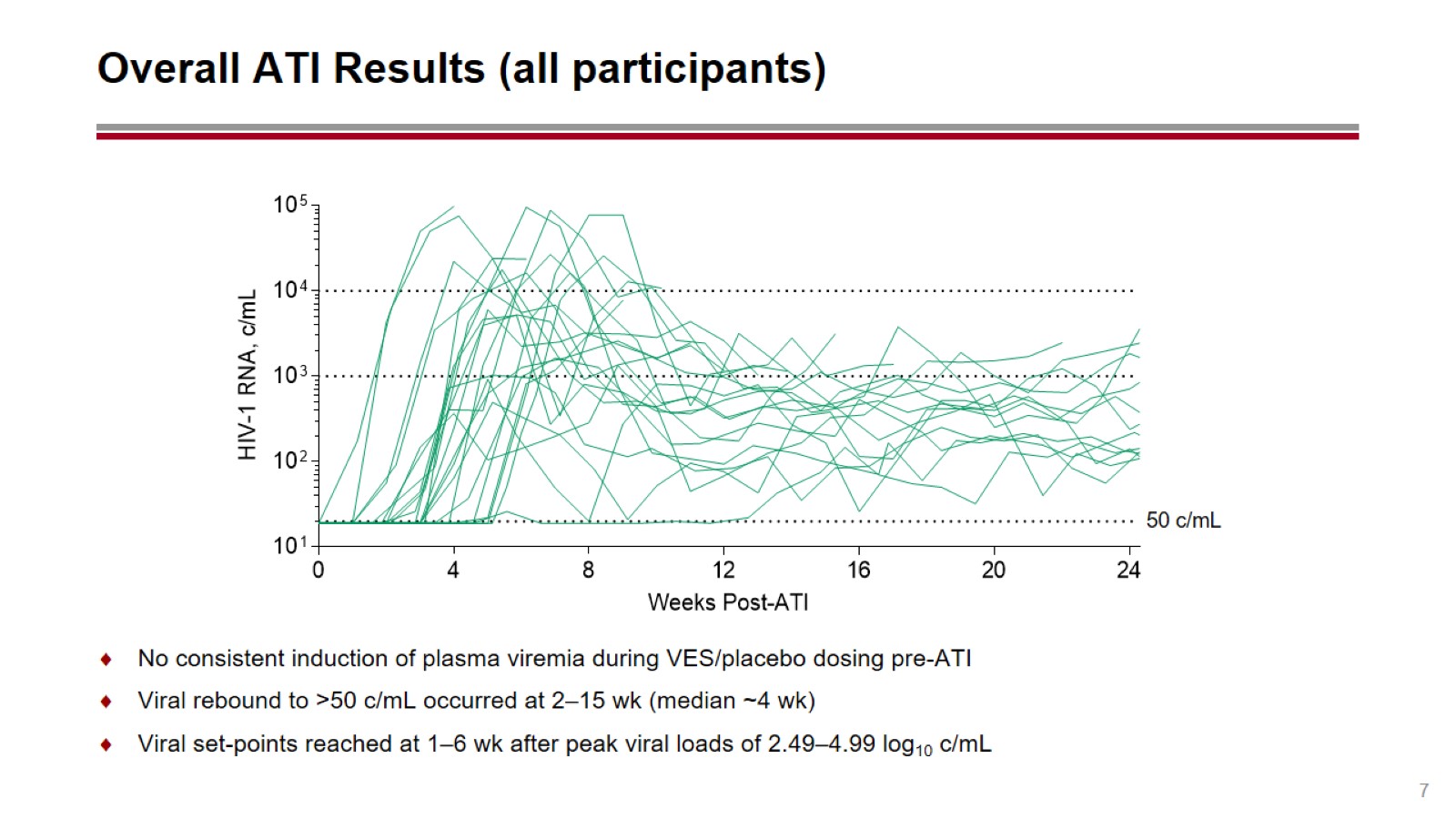 Overall ATI Results (all participants)
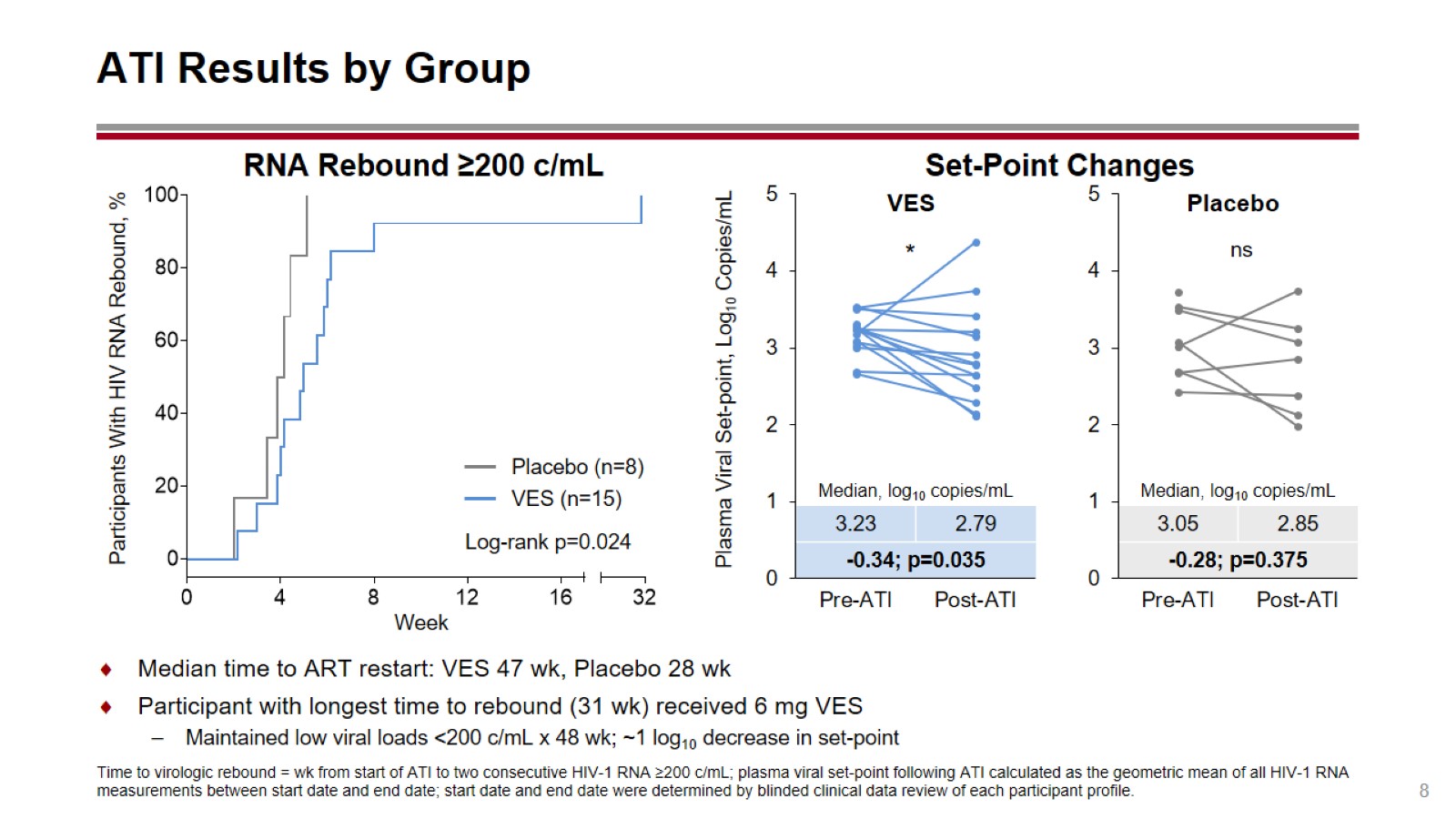 ATI Results by Group
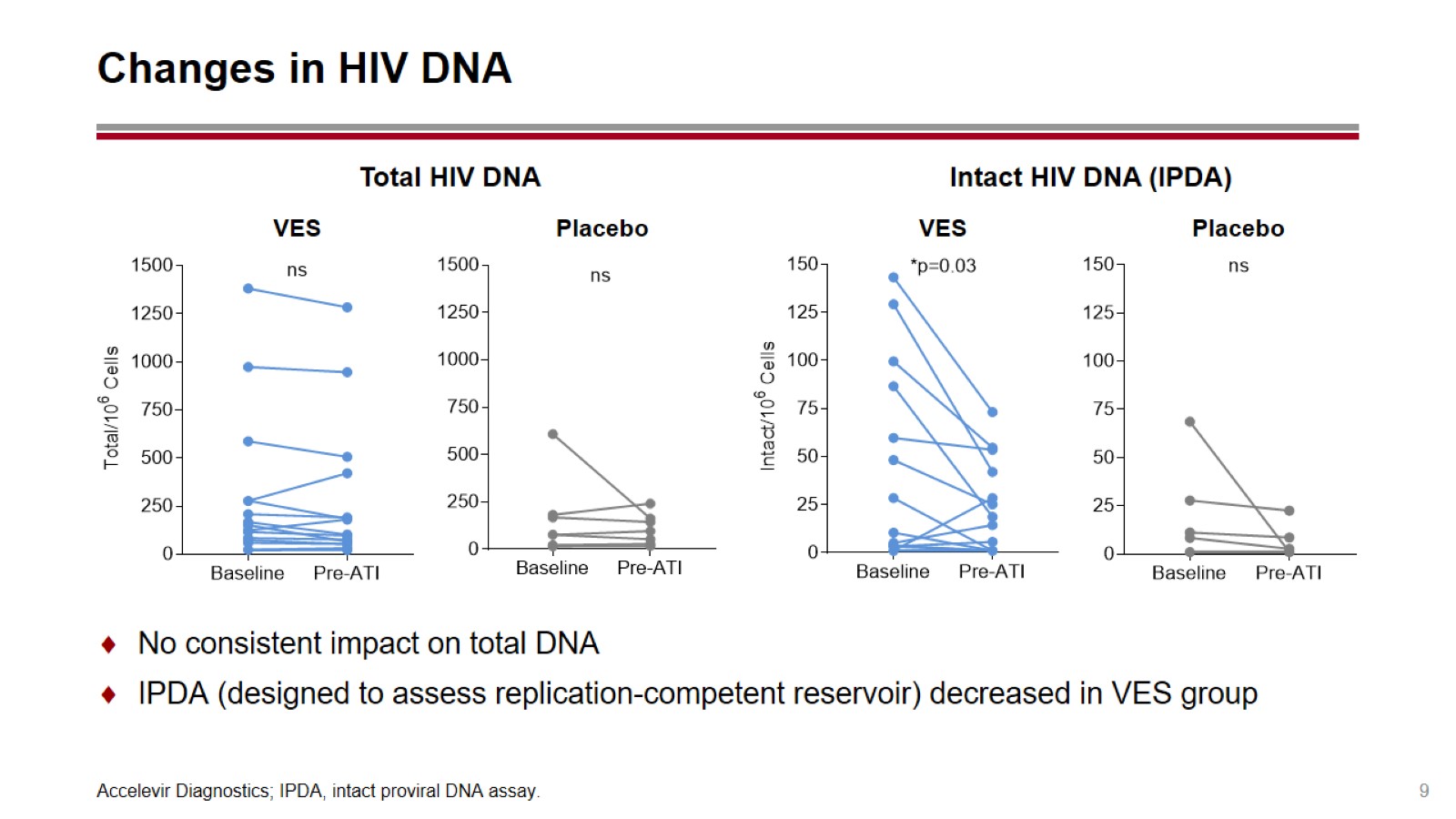 Changes in HIV DNA
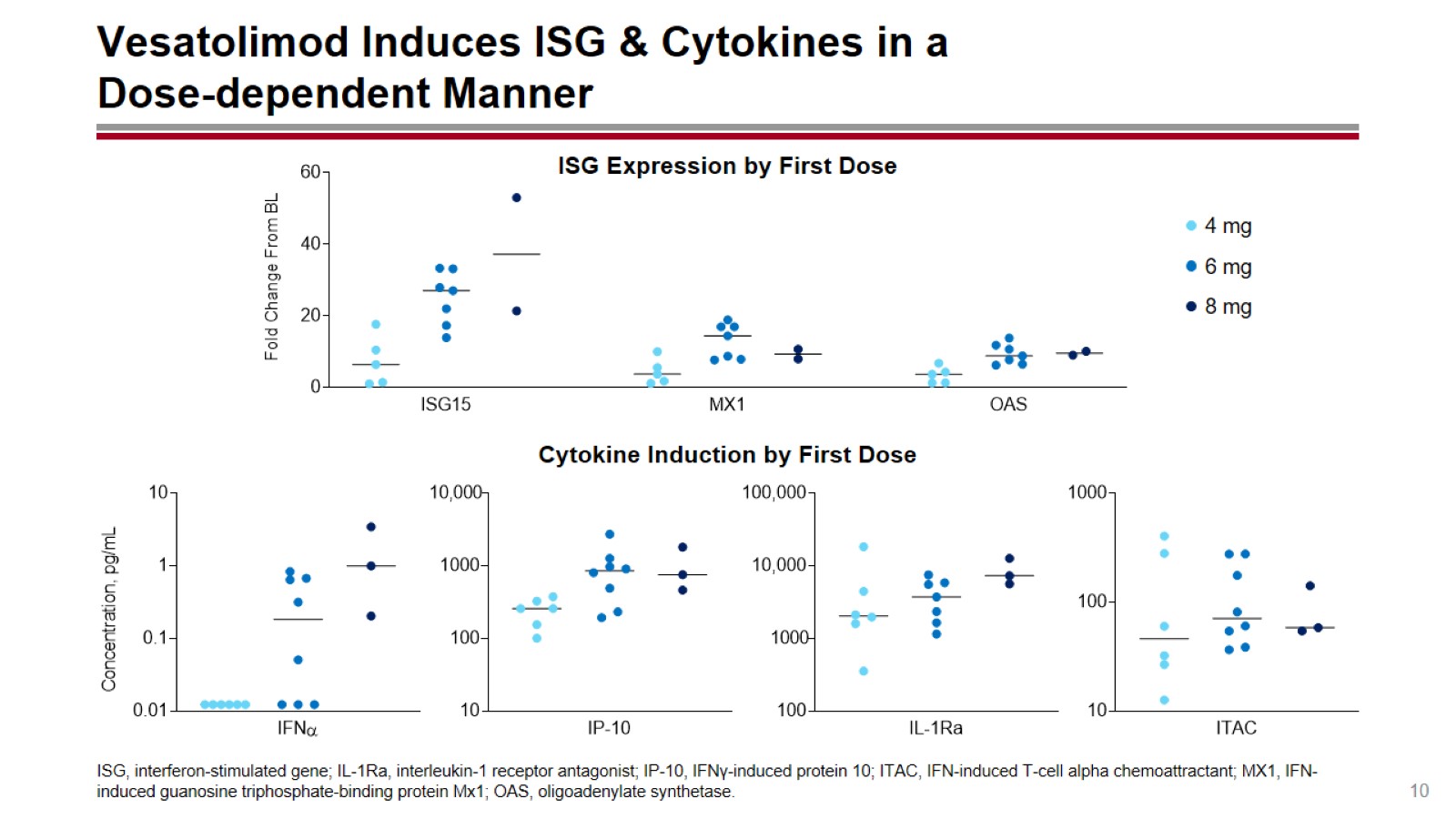 Vesatolimod Induces ISG & Cytokines in aDose-dependent Manner
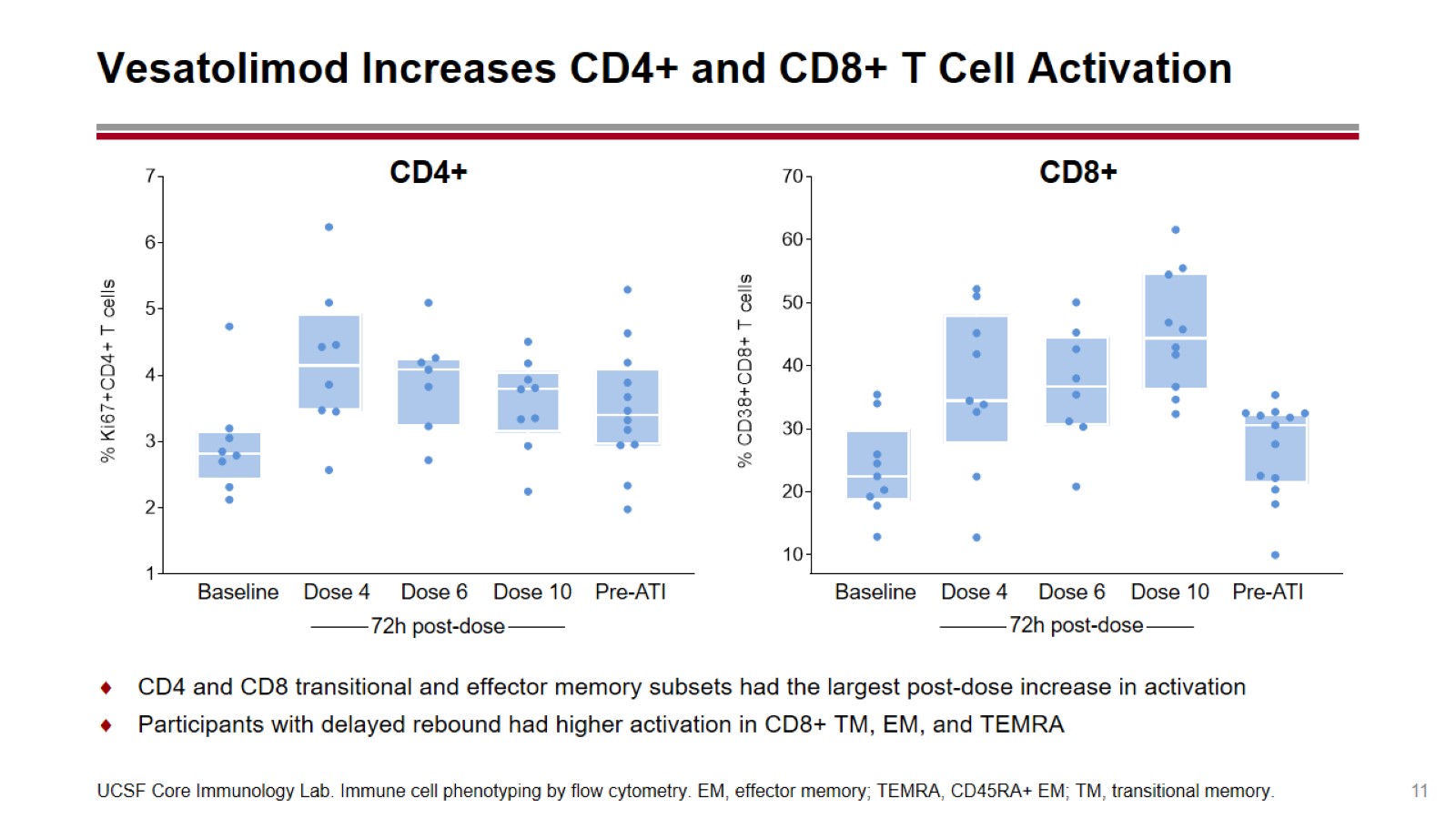 Vesatolimod Increases CD4+ and CD8+ T Cell Activation
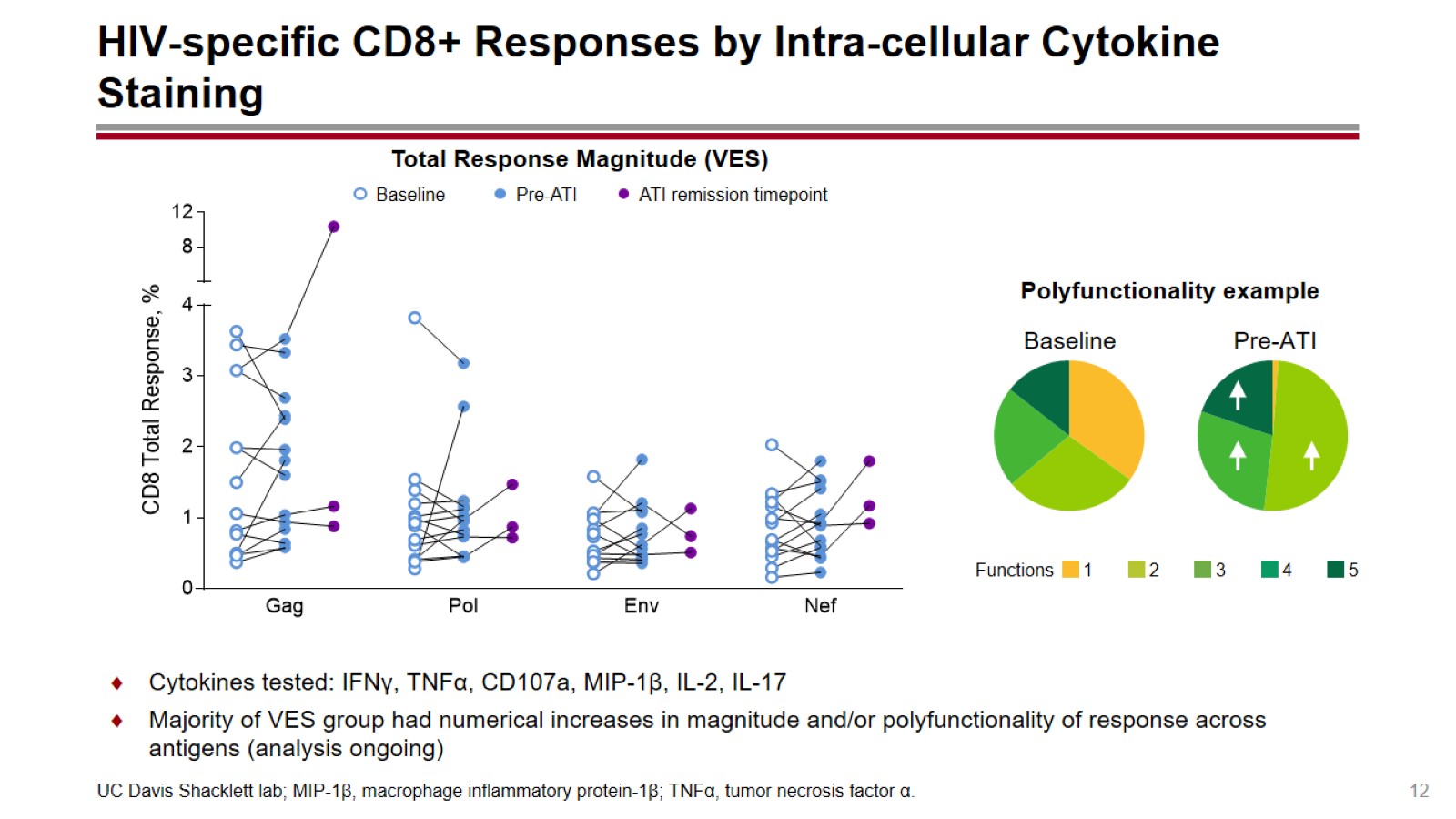 HIV-specific CD8+ Responses by Intra-cellular Cytokine Staining
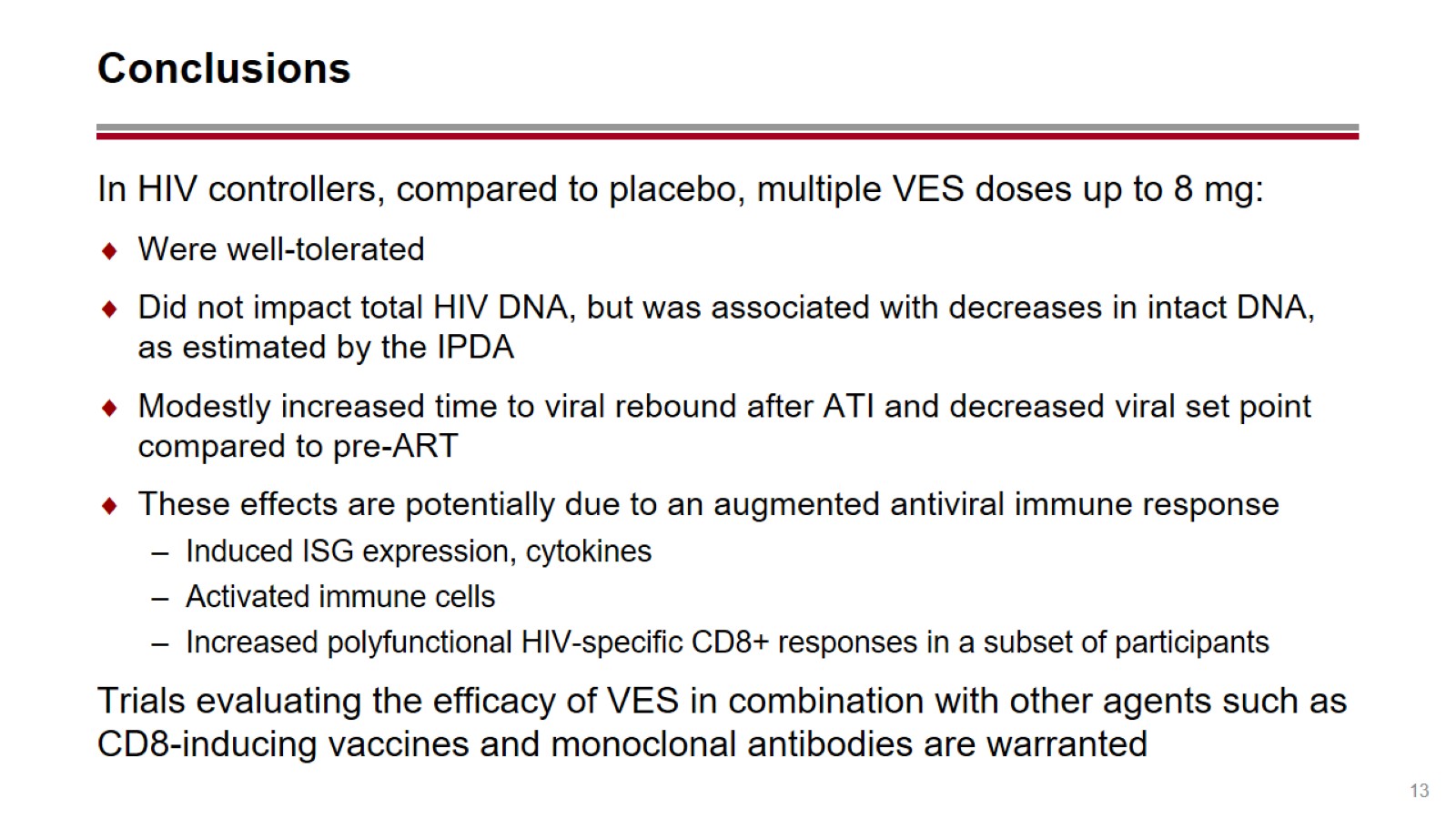 Conclusions